High inflation – a legal perspective
Catherine McAllister
6 October 2022
Revaluation – statutory requirements
“Percentage increase in the general level of prices in the UK”
During the “reference period” [1 October – 30 September]
In relation to the “revaluation period”
From 1 January 
To 31 December 
Whole years of deferment
Order is made in November effective next January based on index to 30 September
2
Revaluation – statutory requirements
RATE







Headroom builds up where the index is below the cap
Cumulative over period of deferment
Complete years
Revaluation period commences each 1 January
INDEX






Measured to 30 September 
Applicable from next 1 January
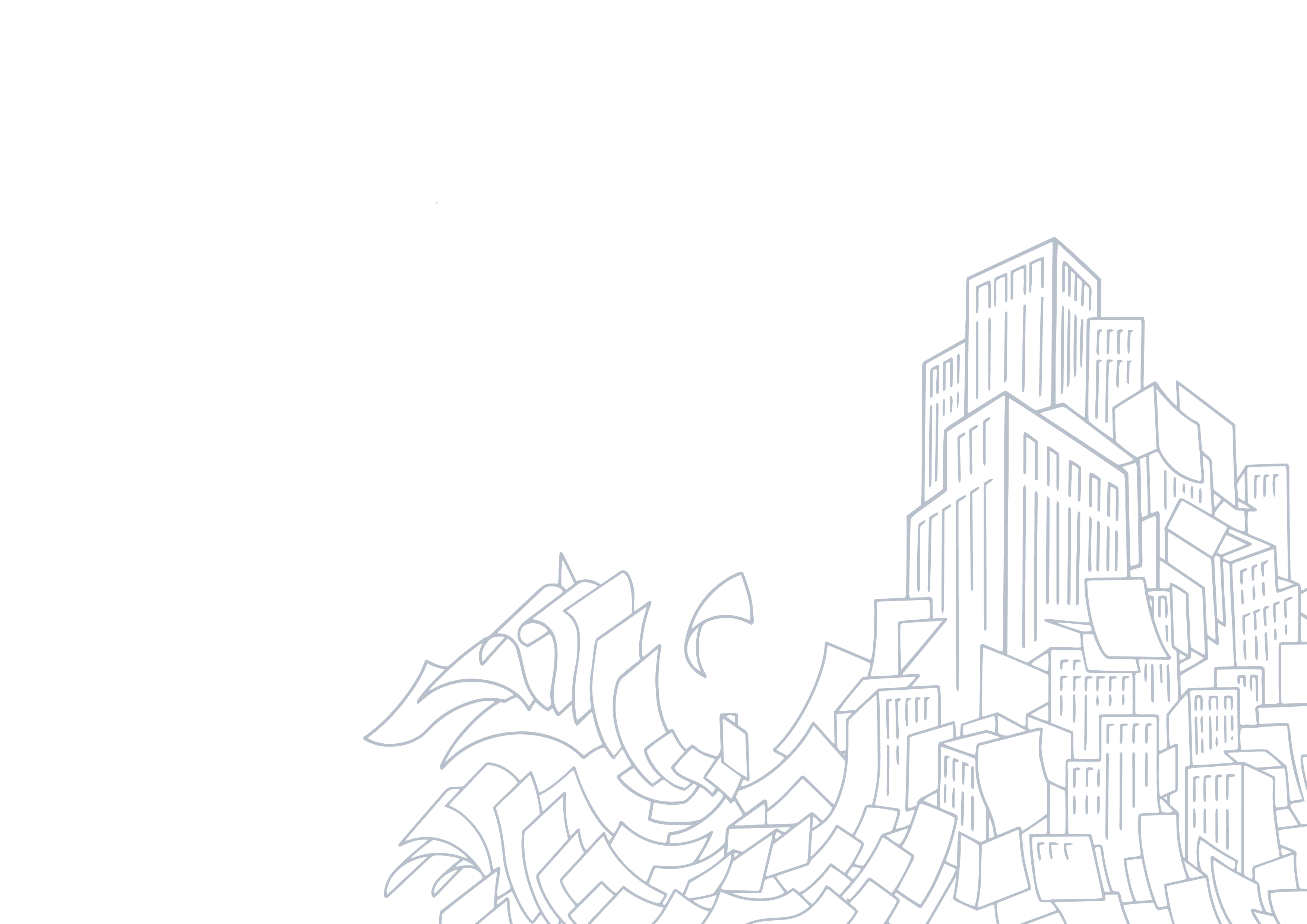 3
Revaluation - example
Member leaves pensionable service 1 July 2009
Early retirement1 December 2022
Early retirement1 January 2023
Member’s NRD 30 March 2024
1/1/24
1/1/09
1/1/23
4
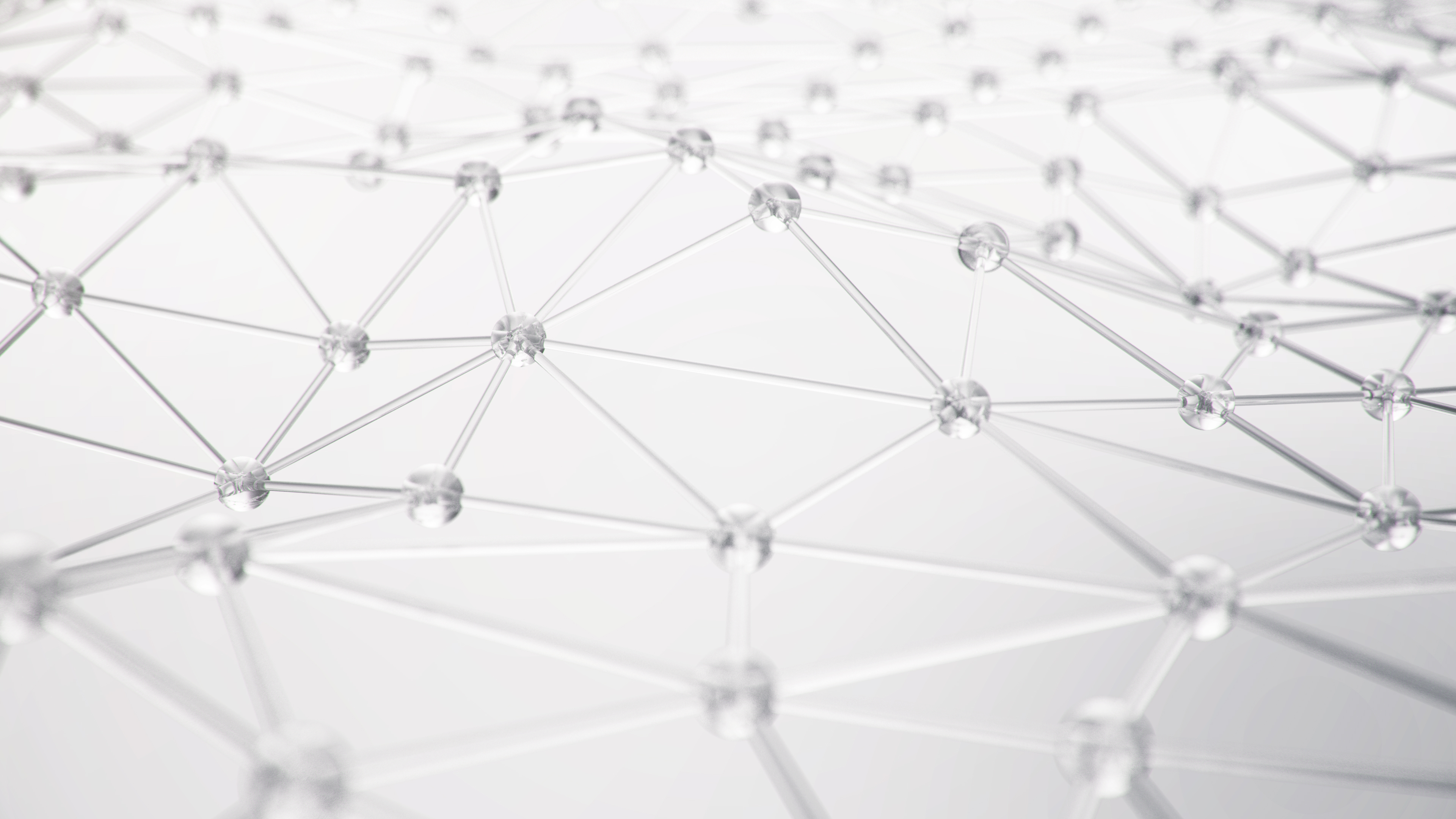 Pension increases – statutory requirements
RATE
INDEX
Annual increase
Proportionate first increase
Caps will bite / no headroom
5
Pension increases – EXAMPLE
Where “Rate” = CPI max 2.5% / 5%
assume 5% for example
assume CPI = 10%
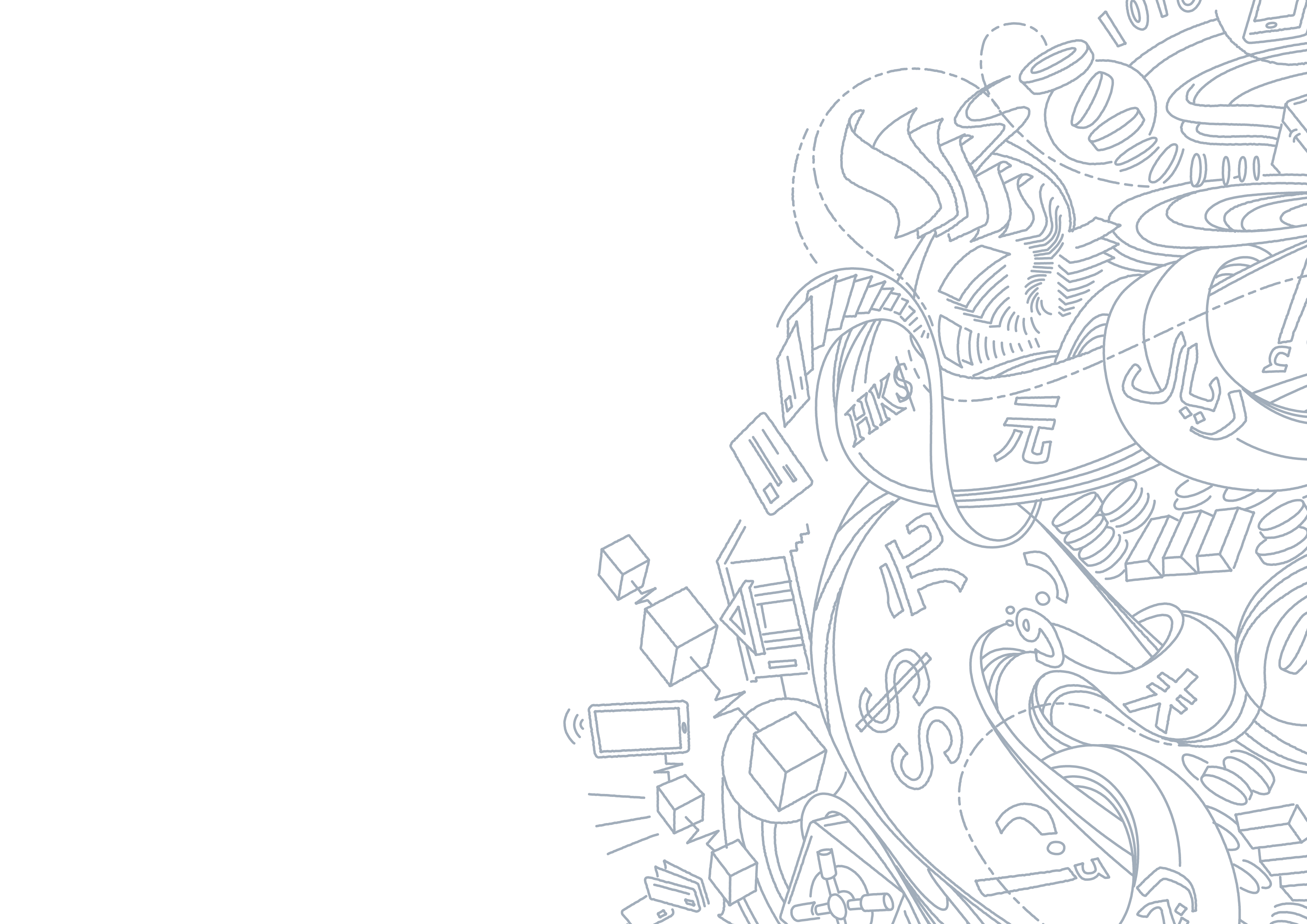 6
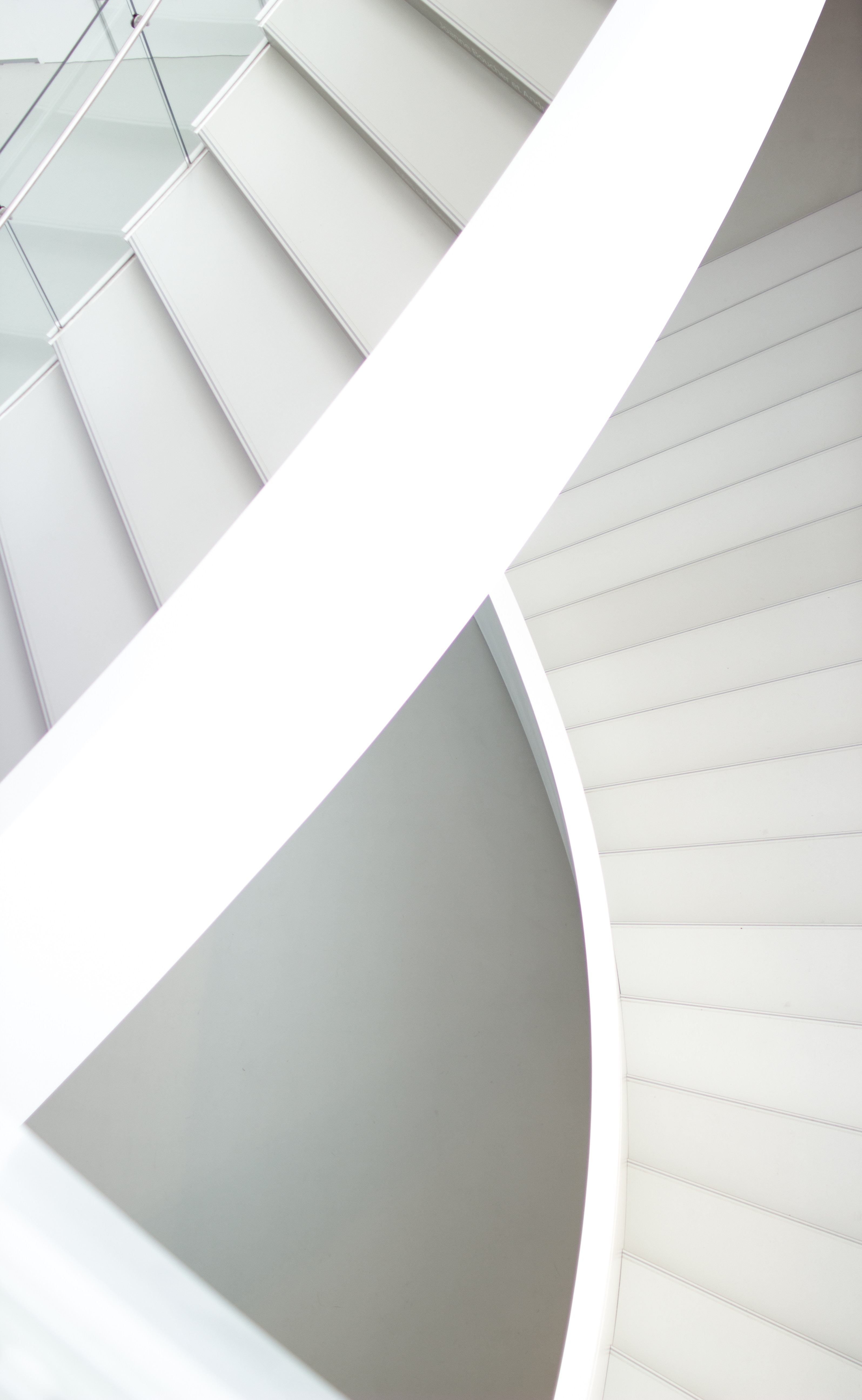 revaluation – scheme rules
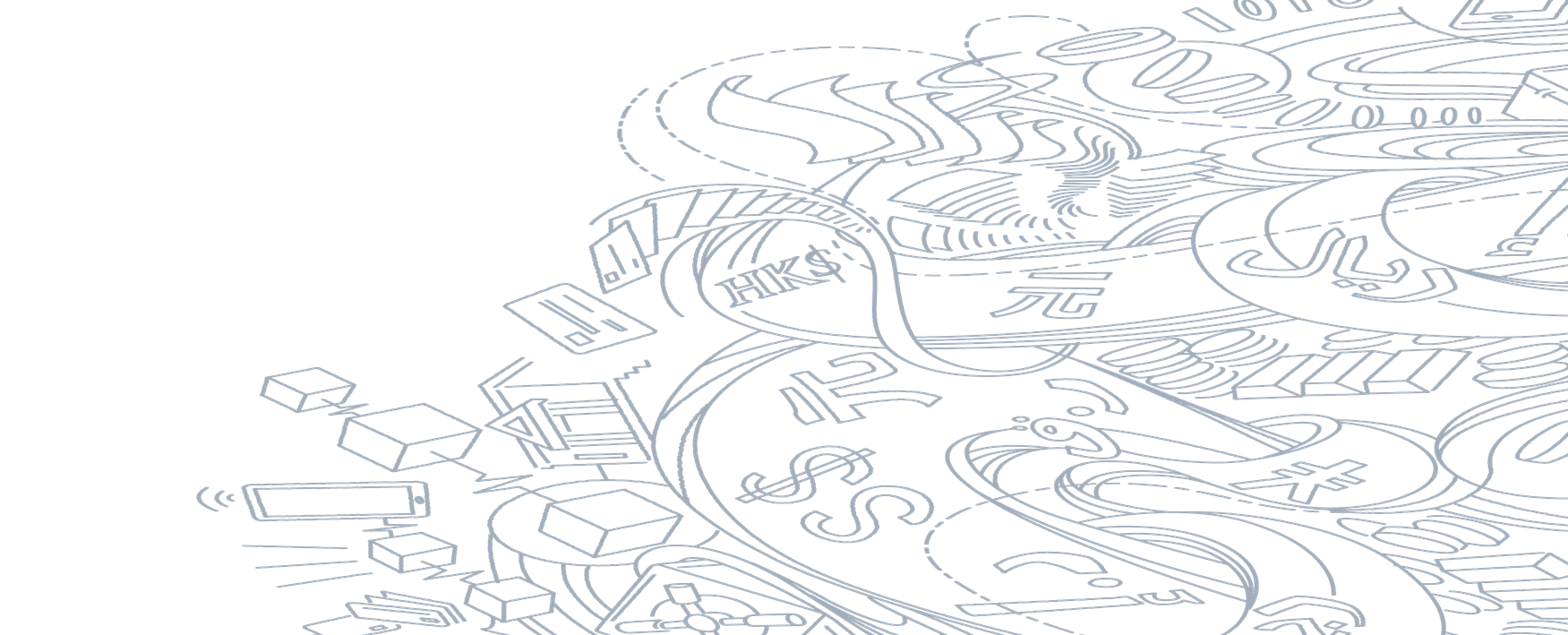 7
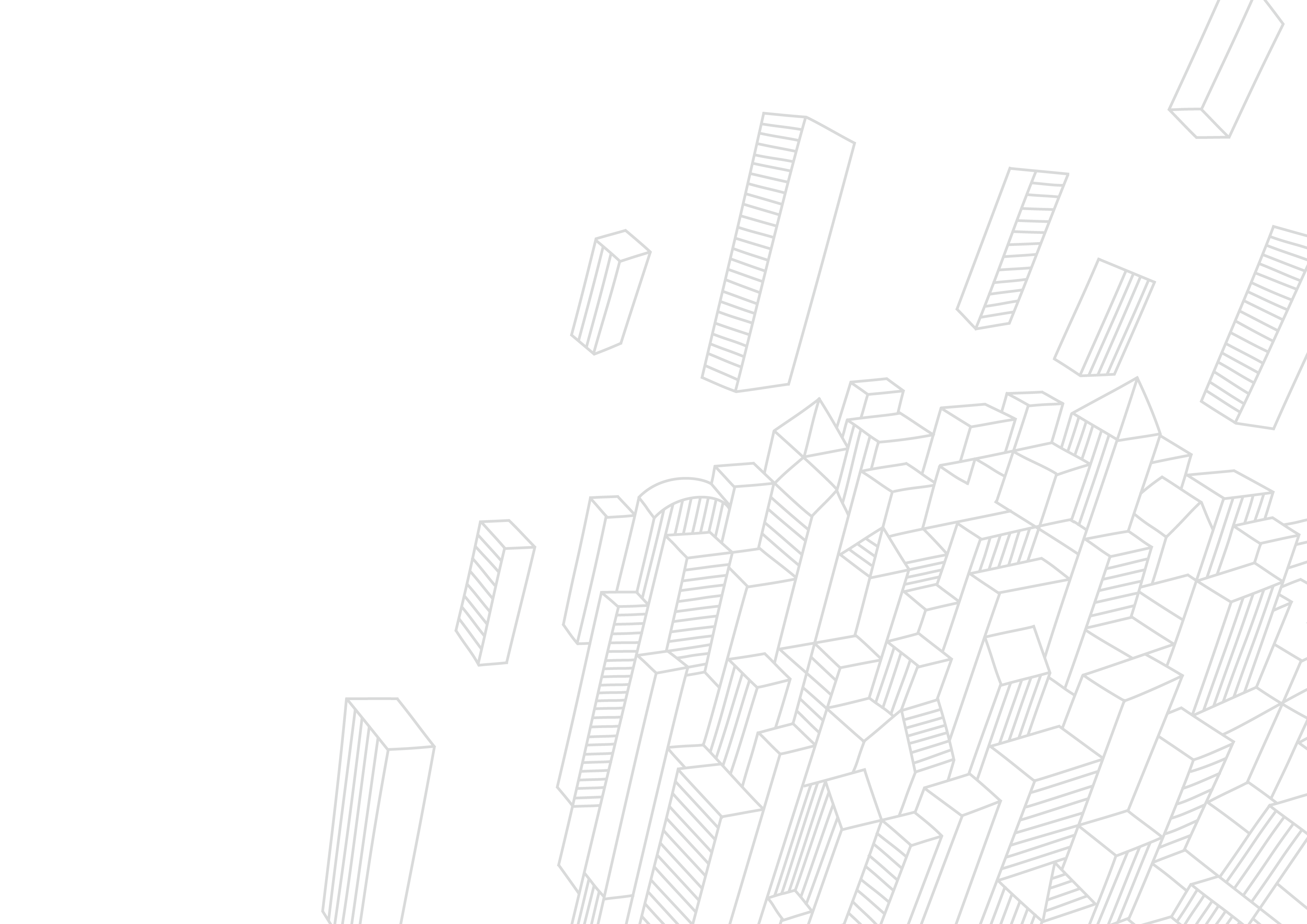 INCREASES IN PAYMENT – scheme rules
8
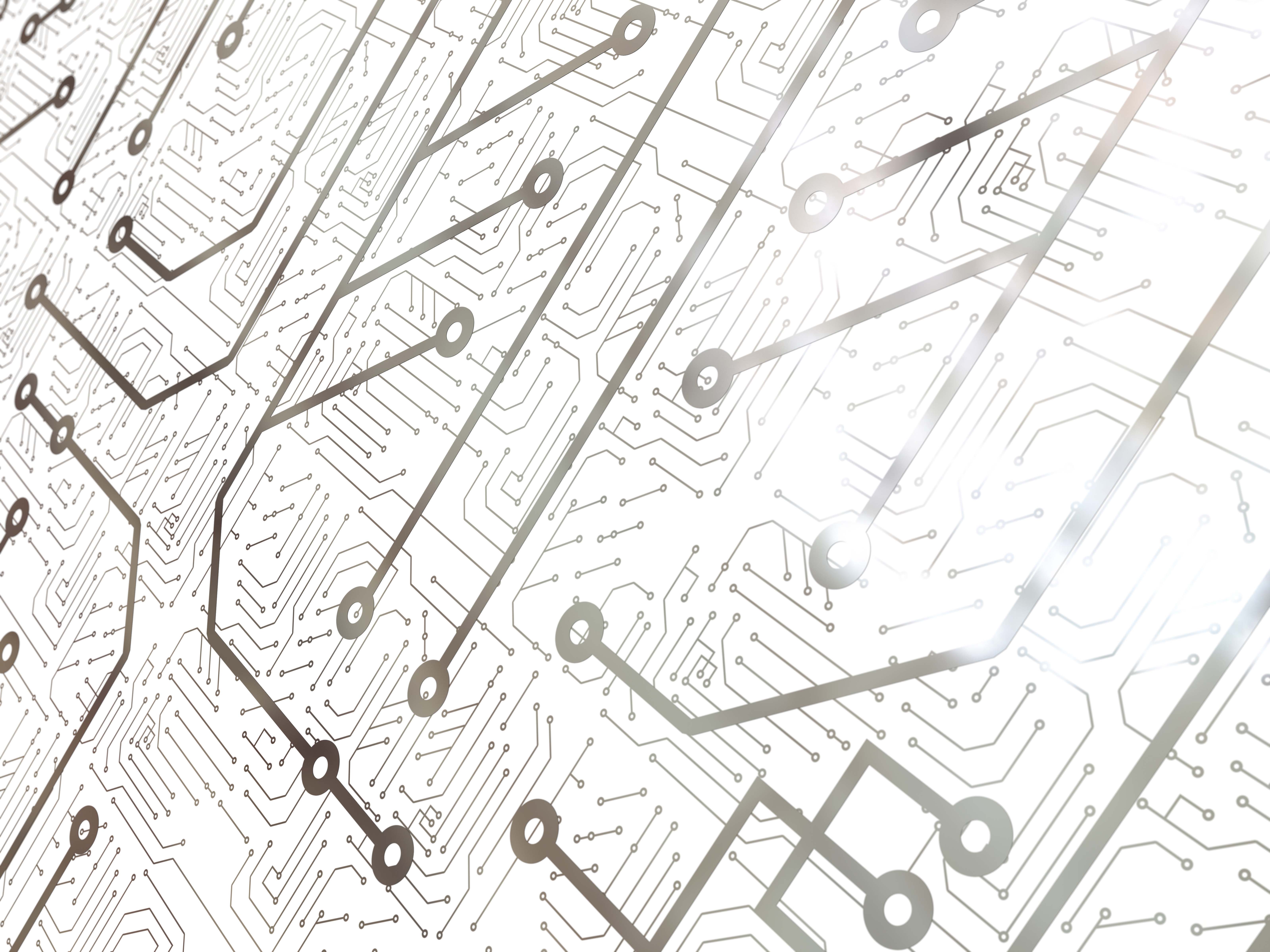 Impact on members (1)
1. Early Retirement
Do nothing
Uplift early retirement pension
Do nothing now / correct later

2. Late Retirement
Similar considerations to early retirement 
Tend to be less frequent

3.  Member concerns over
Impact of caps (esp on increases)
No exercise of discretionary powers
Use of CPI
Change to RPI in 2030
Preservation Regulations
Trustees must be satisfied that the value of the early retirement pension is “at least equal in value” to the benefits payable at NRD
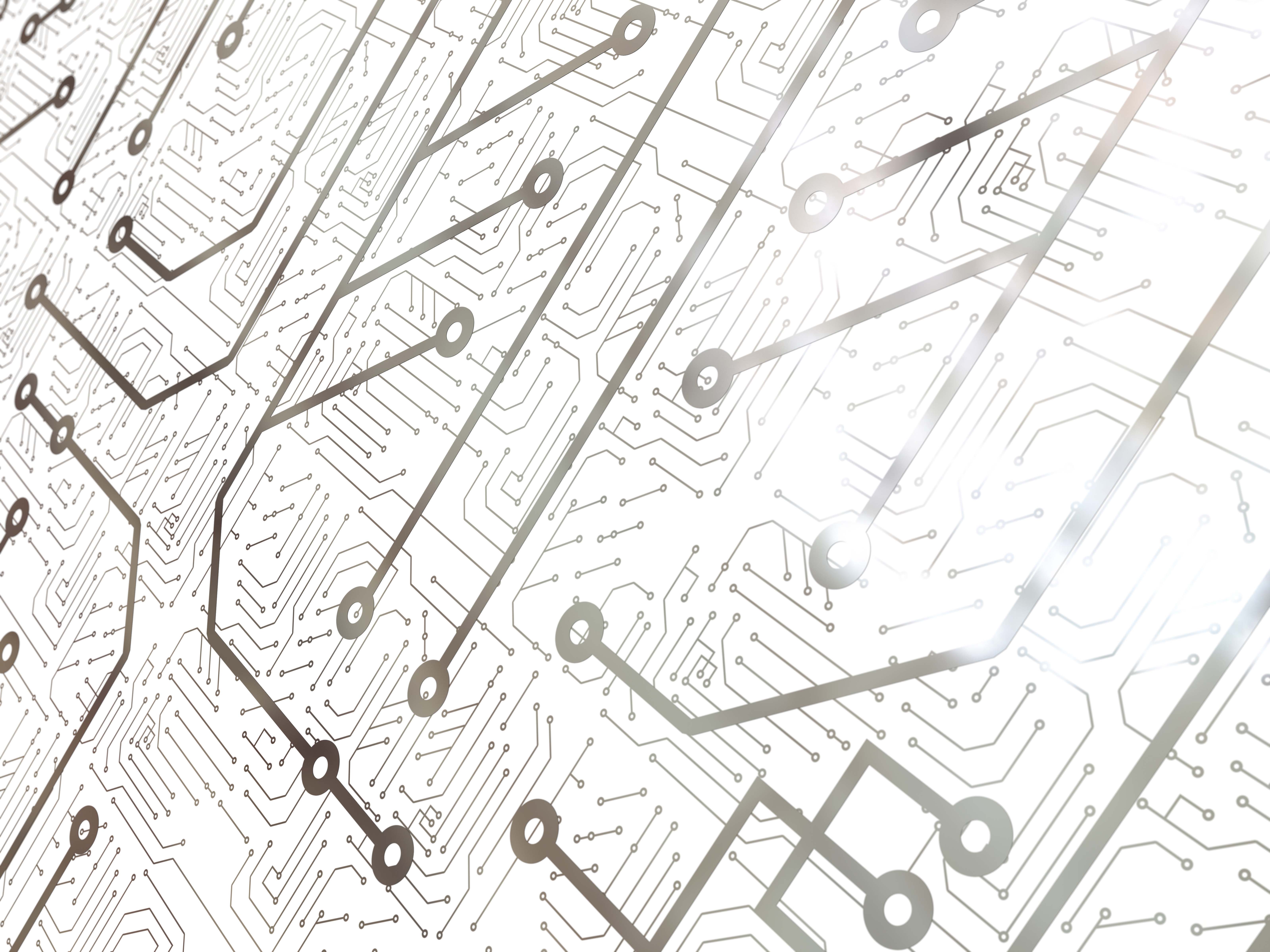 9
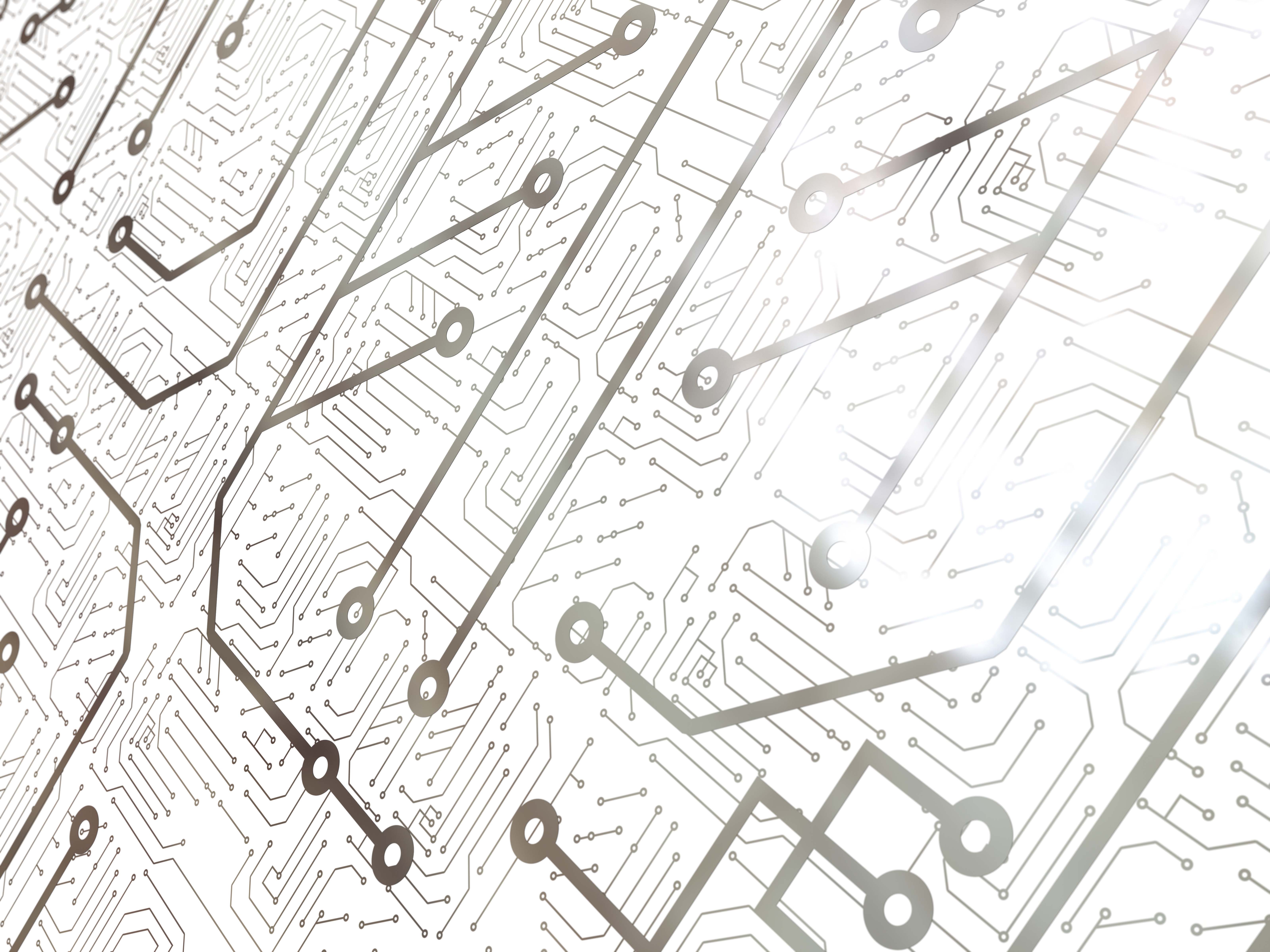 Impact on members (2)
4.  CETV Calculations
Market conditions adjusted monthly
Need to adjust for known inflation?
Transfer values before September index is known?

5. Commutation
Factors are typically a fixed rate for a period of time
Factors can be
Fixed in the rules
Set by the trustees
Set by the employer
Agreed between employer and trustees
Set by the actuary
Requirements for CETVs
“The amount required to make provision for a members accrued benefits, options and discretionary benefits”
“Best estimate”
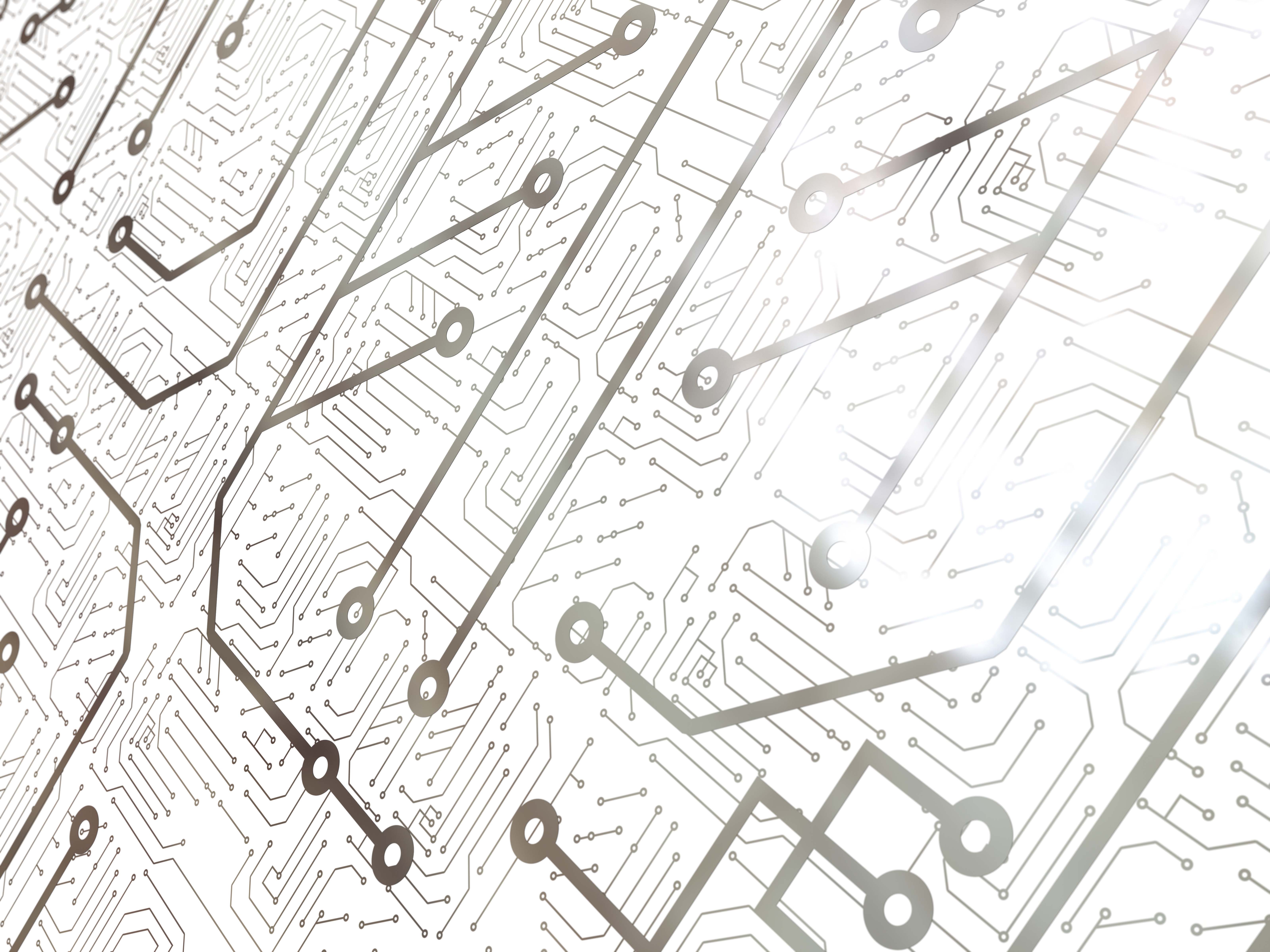 10
Any questions?
11